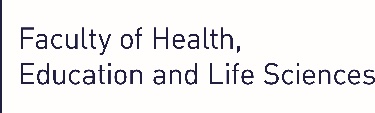 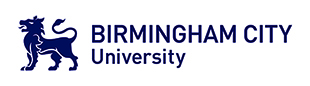 ‘What is FE For?’ FE Area Reviews and the future of FE
Dr Rob Smith
CSPACE
6th February 2016
The End of an Era
Incorporation is dead. 



Long live Area Reviews.
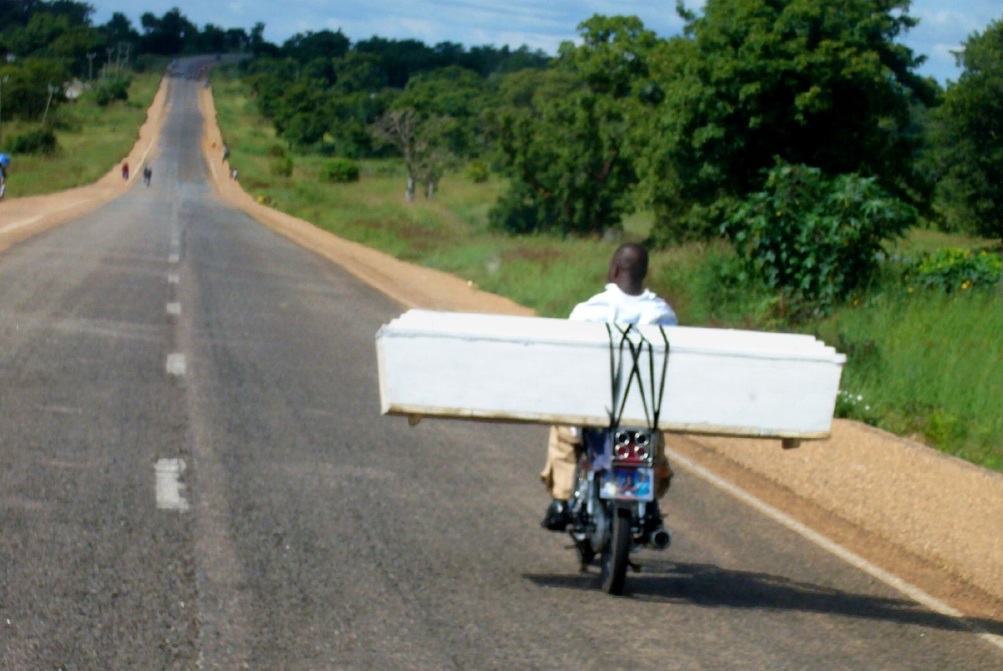 Holly Pierce: Coffin on a motorcycle, CC, no mods.
How did we get here?
Incorporation
The instrumentalisation of FE 
Current Policy
The Dual Mandate
New Apprenticeships
FE:
Further as in more, 
as in additional. 
FE as
The Equaliser.
FE budget cuts
25-35%+ since 2009
As compared to HE rise in income (25%?)
And ring-fencing (of a kind) for schools.
Area Reviews
Collaboration
Merger
Productivity and efficiency gains. 
Impact on social inclusion
Linking funding and achievement in an annual cycle
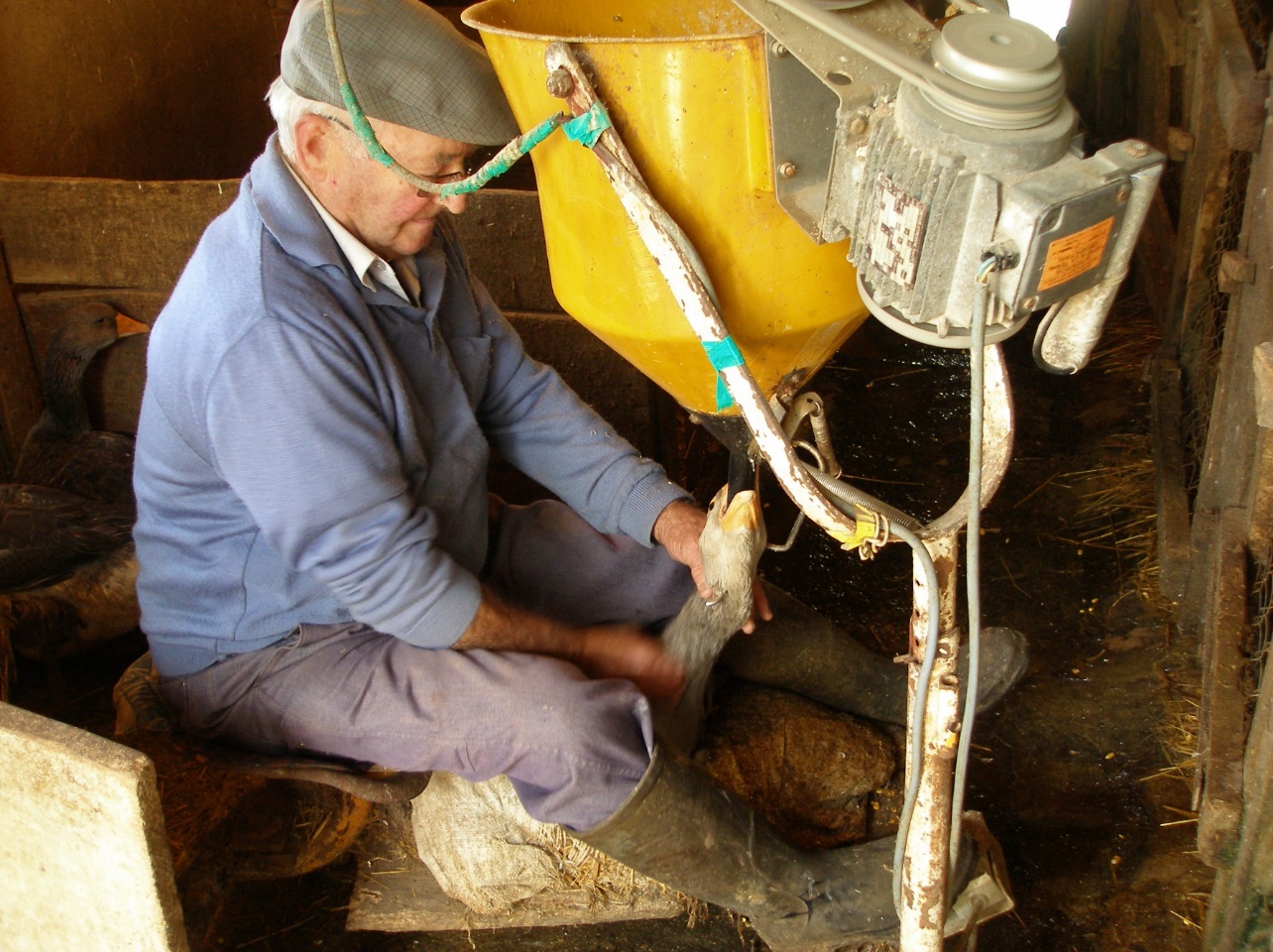 Foie gras gavage in Rocamadour, France by Jerome. CC. no mods
Force-feeding for assessment
Overview: the impact of marketisation
“Breaking and building in the progression of this world go hand in hand.” (Fry)
Looking Ahead
Purposes: How can we re-establish broader FE purposes than the narrow instrumentalist ones that seem to dominate? & within that, how do we safeguard the interests of local communities that colleges are there to provide for?
FE teachers’ Professional identity & values: How do we ensure that key professional values of FE teachers are safeguarded in the current hostile policy environment?
Leadership:  How do we reshape FE leadership to represent broader (local) educational interests and trumpet these to govt?
Funding & accountability:  How do we ensure an emphasis on education rather than just qualification and achieve a funding regime that reflects this?